SUPPORT AND RESOURCES CENTRE FOR THOSE AFFECTED BY HIV/AIDS

The circle of addiction and problems: women on streets. NGO DIA+LOGS experience in harm reduction work
Project “NGO as essential element of multi-actor partnerships for  development  of holistic prevention of drug and alcohol abuse among girls and women” Conference 
“Effective approaches to prevent alcohol and drug abuse among women and to support dependent women”
20 November 2017 , St. Petersburg, Russia
  Ruta Kaupe 
Board Chairperson  
NGO “DIA+LOGS”, Riga, Latvia
Do what you can, with what you have,               
                                               where you are!           
(Theodore Roosevelt)
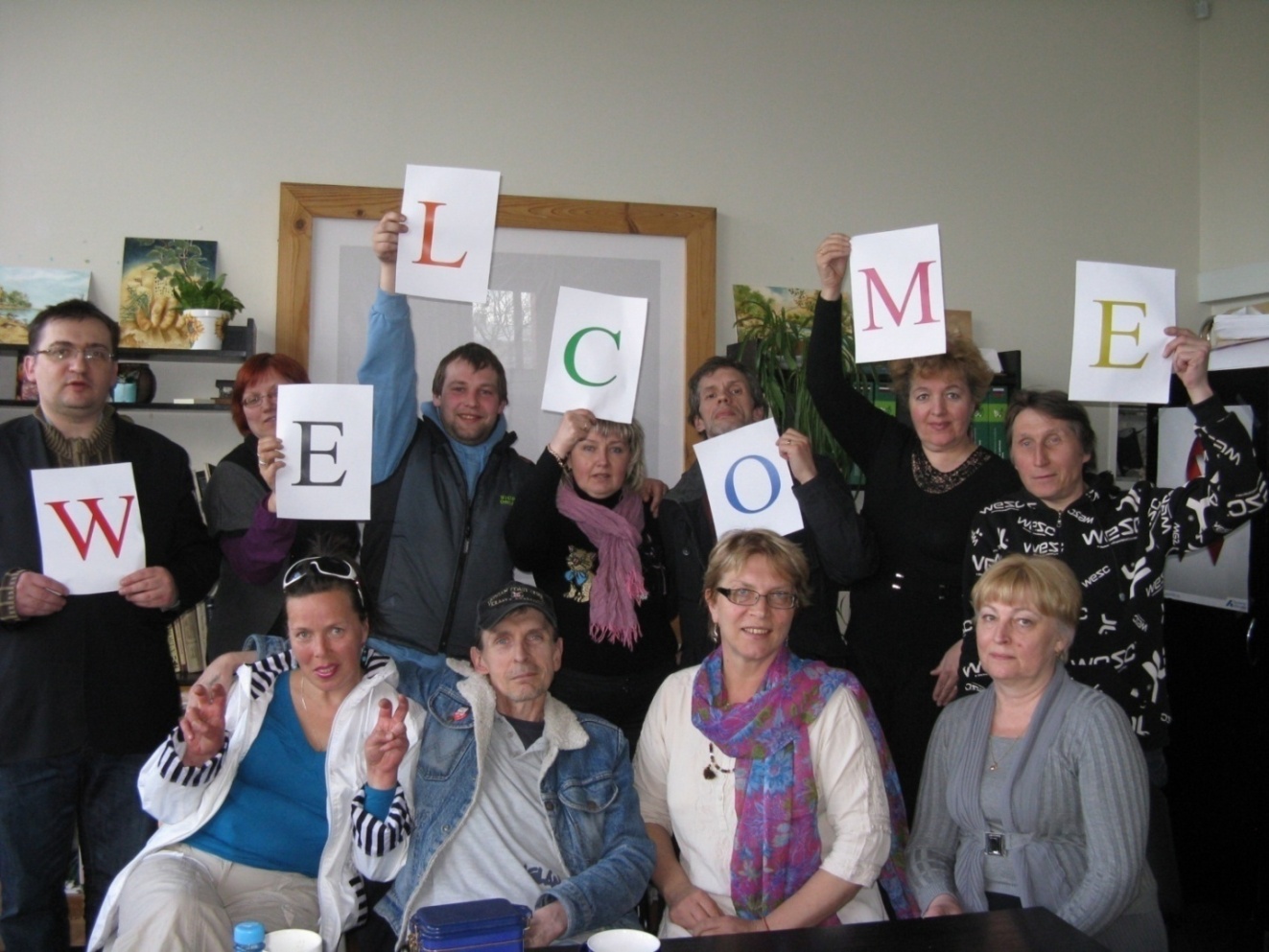 Agenda
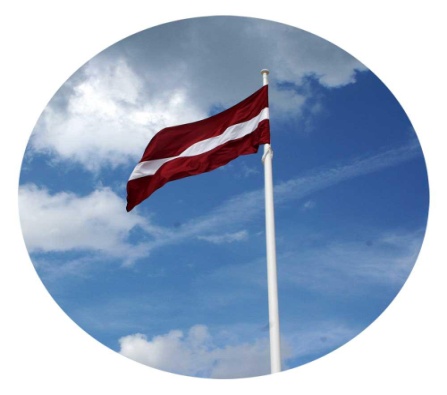 What is NGO DIA+LOGS	
Background situation:  Latvia & EU
Woman on streets
What D+L do for addicted women:
Health – reducing harm 
Psycho-social support
Advocacy 
                       Health Award 2017
by  Latvian Medical Association
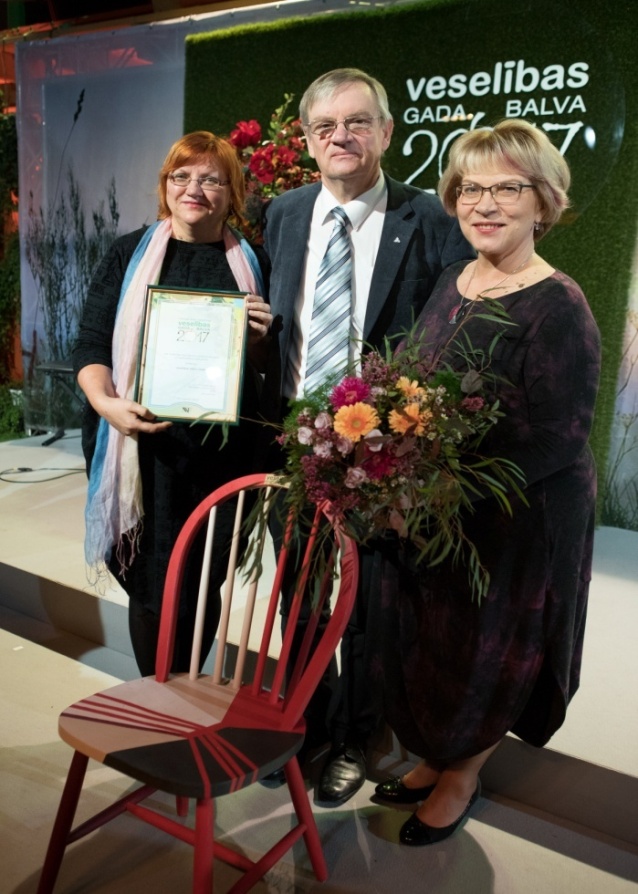 NGO DIA+LOGS
What is DIA+LOGS?
NGO DIA+LOGS – support centre for those affected by HIV/AIDS

Mission: *Provide information, mental, psychological and social welfare support for HIV affected;
* Serve as information and resource center in HIV and addiction field.
Registered: May 15, 2002

Aim: Eliminate spread of HIV, provide support and services  for HIV affected, friends, families & people from at-risk groups, educate, advocate and contribute to HIV/AIDS awareness
Financing for core program – Riga Municipality, CDPC: 
Harm Reduction/HIV prevention program in Riga city
Other projects and activities – International organizations (EHRN-EC, ViiV HC PA, AHF, UNODC, Aksept u.c.), local donors
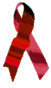 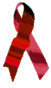 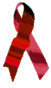 DIA+LOGS: fact-sheet
NGO DIA+LOGS – working in HIV/AIDS & HR field in Latvia for 15 years

Implemented: ~ 90 projects
Core program: 
HarmRed – NS Exchange program
22 emplyees + 3 volunteers
Center, 2 mobile units, outreach
>75% of HarmRed work in LV
Budget:  >190 000 EUR per year
Riga Municipality + Government + other International & local funders
Environment: 
Clients: 27-32% are HIV+;  ~30% women
30% of employees & 40% of D+L members - drug use experience;
In 2016 ~2300 unique clients, 7000 contacts, 
in data base registered 6200 pers.
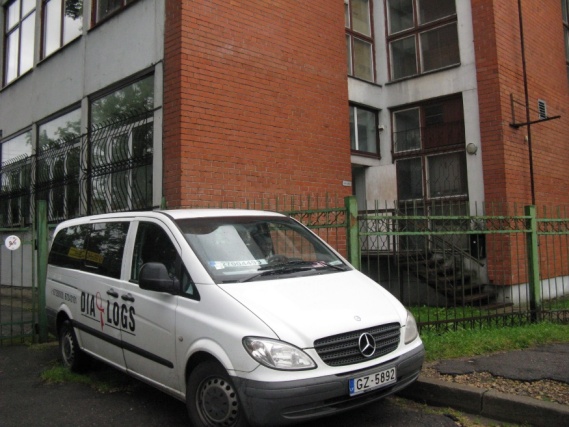 Key Community groups
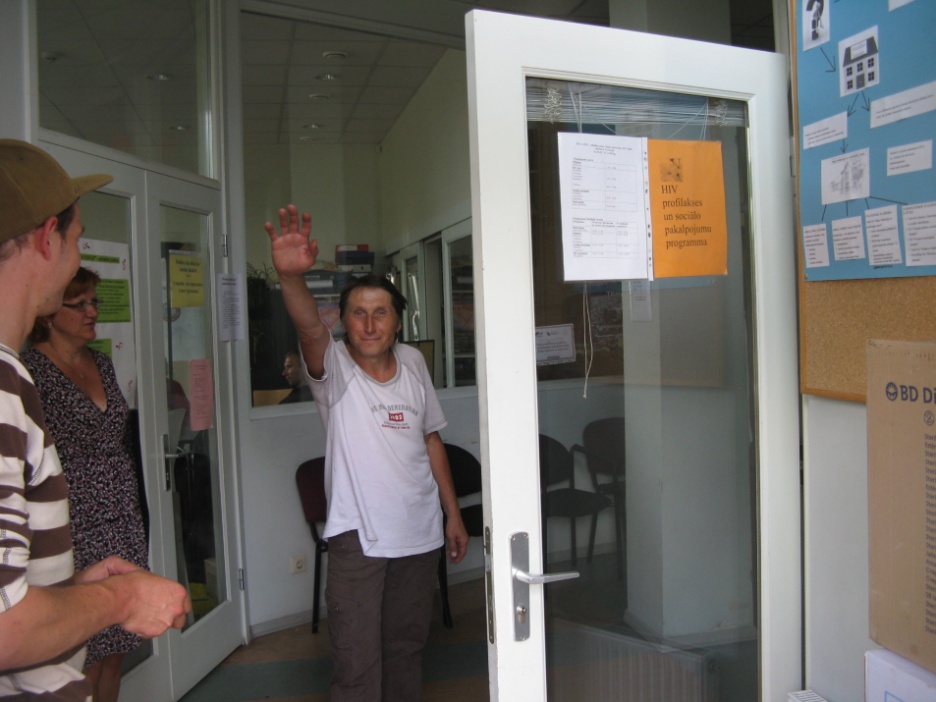 HIV infected
AIDS patients
Intravenous              drug users
Commercial               sex workers
At-risk youth
....... and their families, partners & friends

Social & health care specialists working with affected community
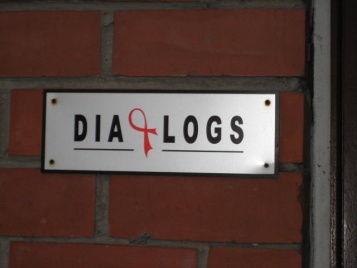 Addicted women on streets
The circle of addiction and problems:
Women on streets
Research study – Papardes Zieds and LIC, 2012
Respondents: 117 prostitutes (18-48 y)
21,4% are HIV+
83% had injected drugs, 
62% share syringes
23% started prostitutes work <18 y
Only 23% - in legally allowed places
15% have used condom during last sex-contact
Only 16% have visited dermatovenerologist in last year
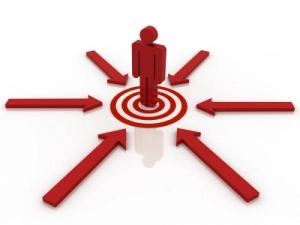 Background situation: 
 Latvia & EU
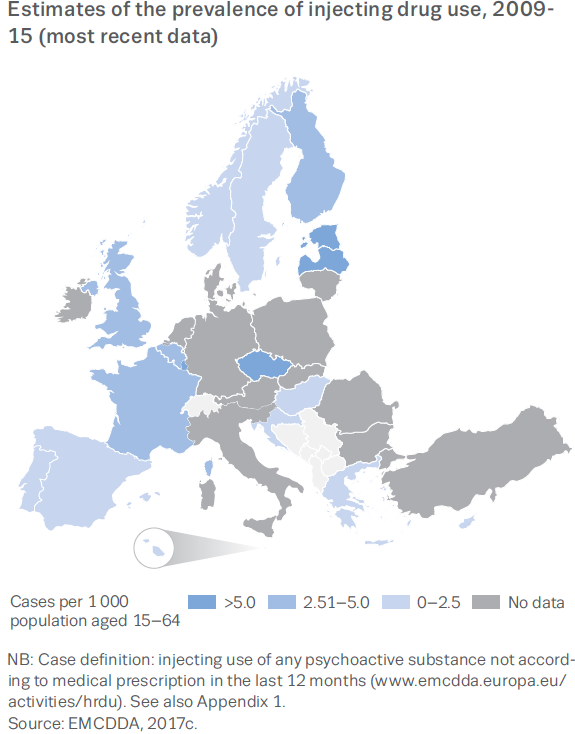 IDU prevalence
Prevalence in Latvia:
IDU – 25–32%
SW – 22%
New HIV infection cases, EU/EEZ                     		 Latvia  2013:  2nd with 16,9		         		   2017: 1st with 18,5
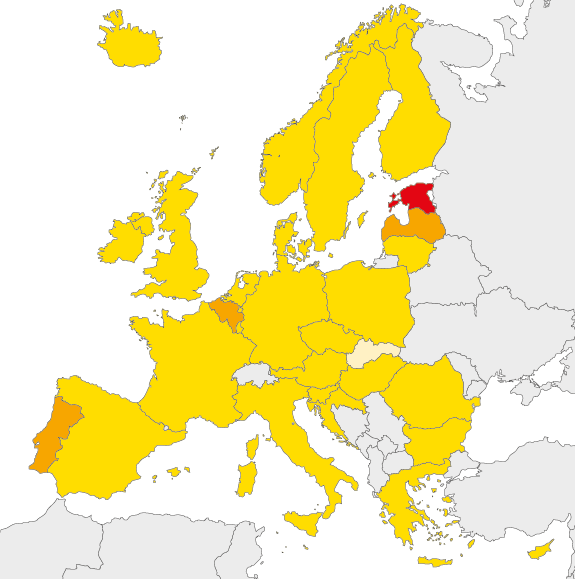 Per  100 000 inhabitants
24,6 - 17,4
16,9 – 18,5
7,4 (LT)
10,0
< 2
2  to <10
10,4
10 to <20
New cases in Latvia:
Heterosexual -38%
Uknown – 37%
IDU -17%
> 20
Not available data
Data source: Center for disease Prevention and Control
Source: ECDC/WHO (2014). HIV/AIDS Surveillance in Europe, 2013
[Speaker Notes: Igaunija, Latvija, Portugāle un Beļģija]
Background LV: country situation
No specific structure for help for dependant women
Support and help could be found in 
HIV prevention points, 
Local municipalities’ social services, 
Crisis centers, shelters
Addiction treatment  (hospital) & OST program
In process elaboration 
Program for SW Rehabilitation under Welfare Ministry
Prostitution Law under Interior Ministry
Latvia 7077 registered HIV+ ; 1836 – AIDS patients (2017.)
Municipalities     
with HPP
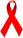 Harm reduction, HIV prevention work: 
19 HIV Prevention points in 16 municipalities -         HPP network in Latvia
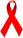 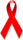 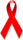 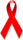 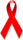 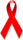 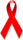 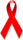 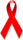 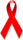 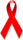 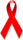 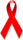 Data source: Center for disease Prevention and Control
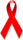 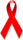 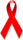 PDU – 11 800; where 36% = 4 300 women
Concentrated HIV epidemic in male IDU’s community (WHO experts, 2011)
Prevalence PWID: HIV + 25%- 32% , hep C - ~82%;
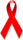 DIA+LOGS:  for addicted women
What D+L do for dependant women
Health
Psycho-
social 
support
Advocacy
Health – reducing harm
HR work model in RigaHIV prevention and psycho-social services for IDUs and their contactpersons in Riga city & region
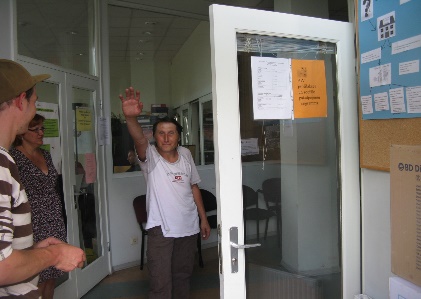 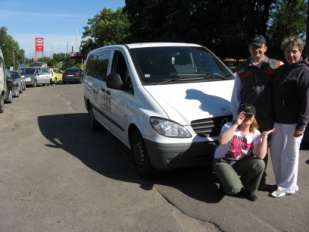 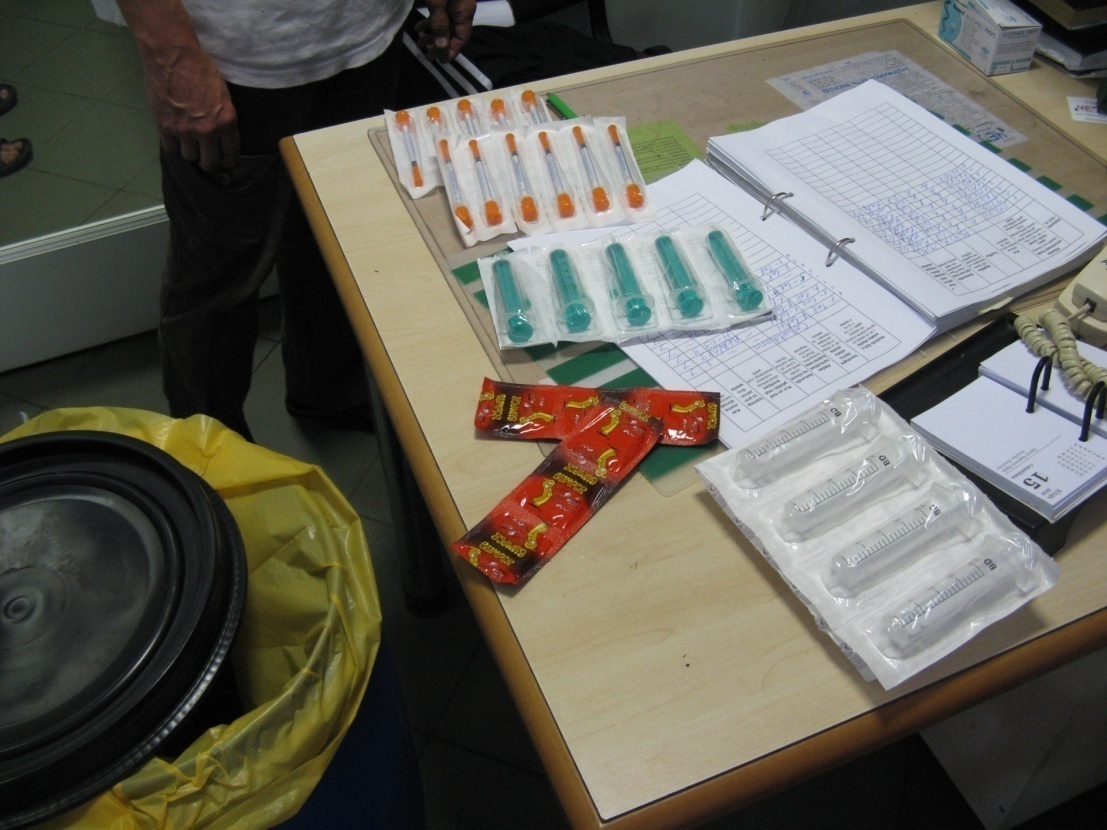 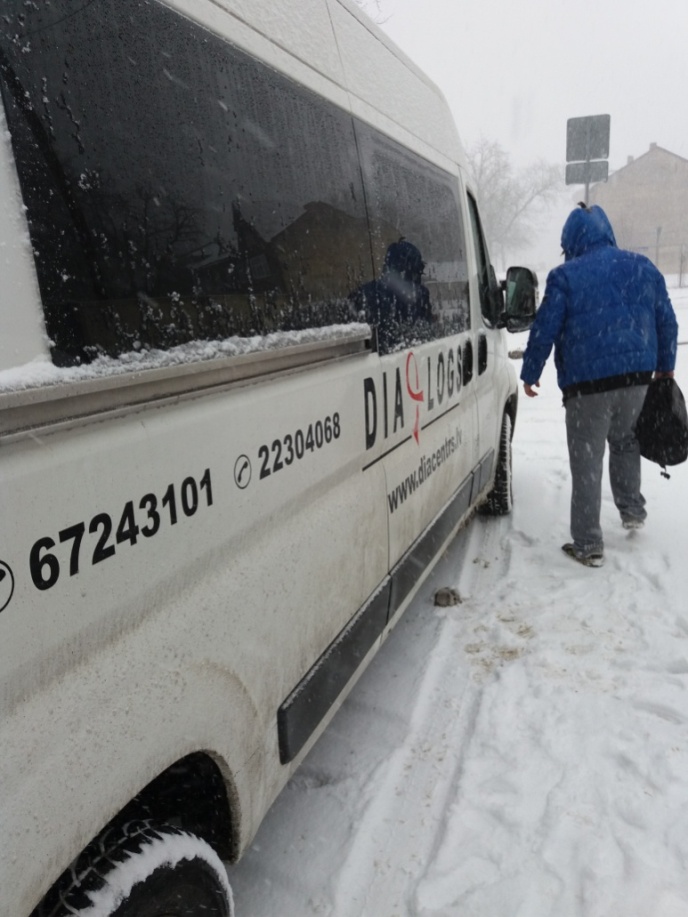 Provided services 2016
~75% of harm reduction work in Latvia:
Counselling  ~ 3000 consultations
Psychological 500, Social - 1073, HIV - 1402
Tests – 1400 HIV + 3500 tests
HIV tests – 1402 - 6% HIV+, Syphilis , hep B&C - 3500
Needle & syringe exchange    >530 000 pcs distributed
Distributed clean syringes ~ 530 000 pcs = 50 per person
Returned used syringes ~ 381 000 pcs
NSP in centre ~ 10-20 persons per day (4 000 contacts)
Outreach workers contacts ~18 000 contacts/year
Mobile HIV prevention unit ~250 rides per year
Distributed condoms  57 000 pcs
Contacted ~2 300 clients
300 h services per week
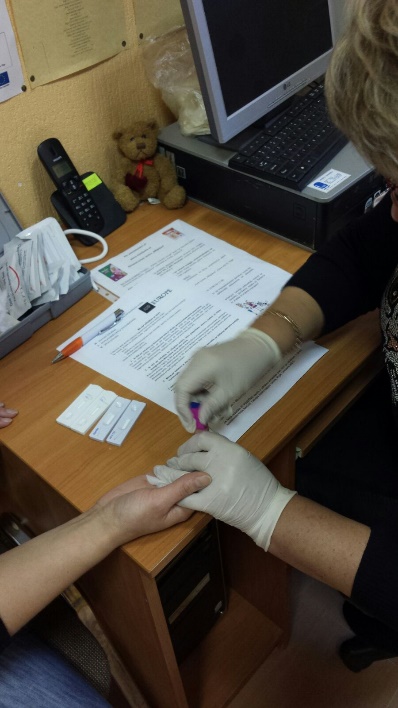 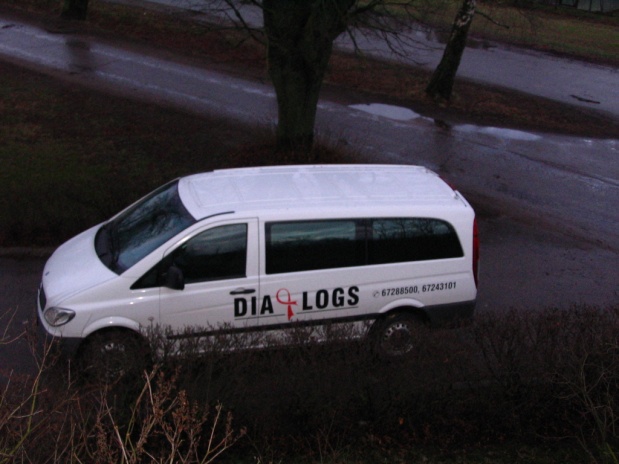 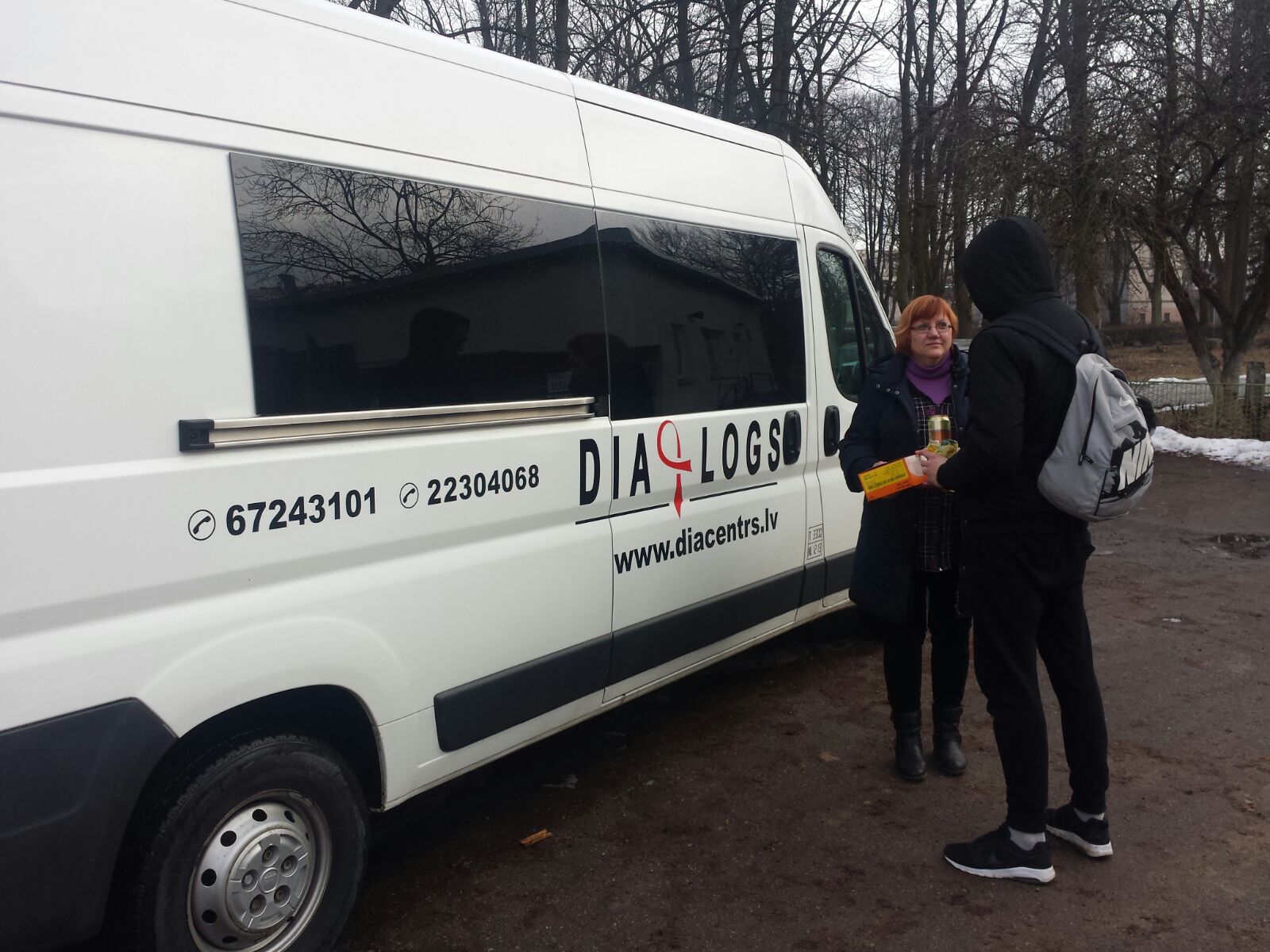 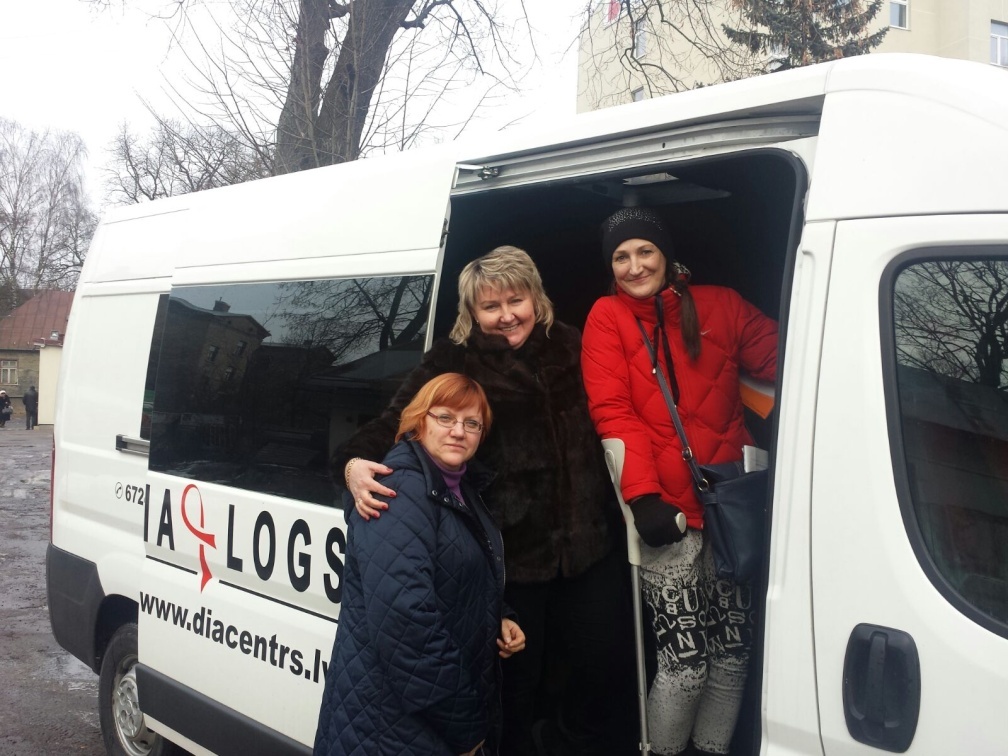 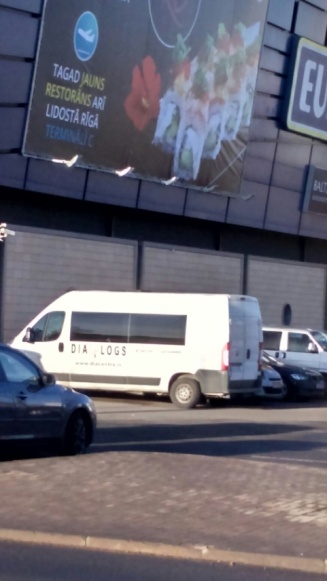 Other support for health care
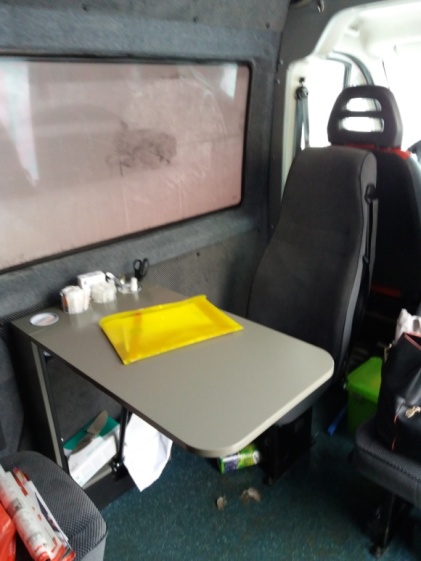 Individual counselling – Life with HIV
First aid for wound care
Vitamins and anti-flu vaccines, 
Contributions for clients health services 
Educational lectures
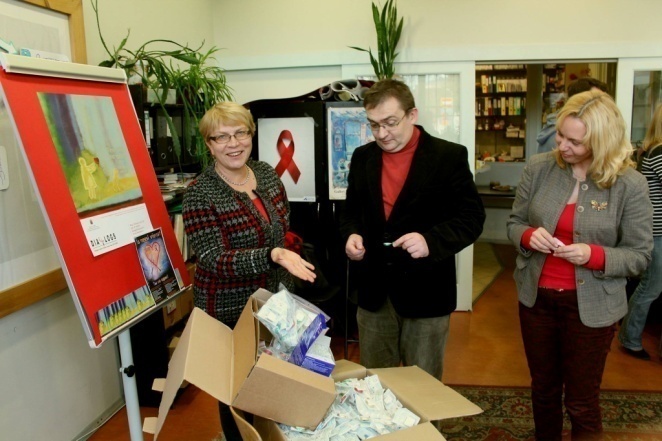 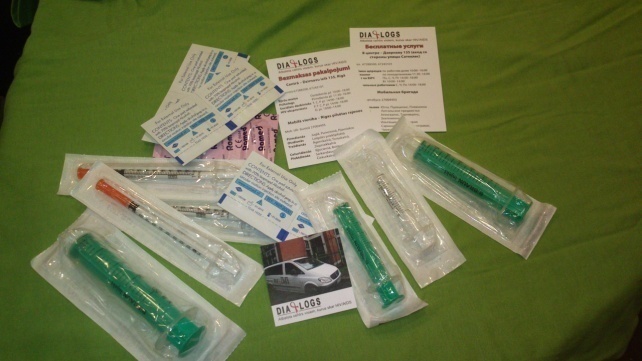 Psycho-social support
Psycho-social support
Psychologist and social workers consultations 
Buddy peer movement
‘Open doors’ regular Thursdays with hot soup 
Social support (food packages, clothes)


Support group
Social info for community
Summer camps for families
Common parties, events for community
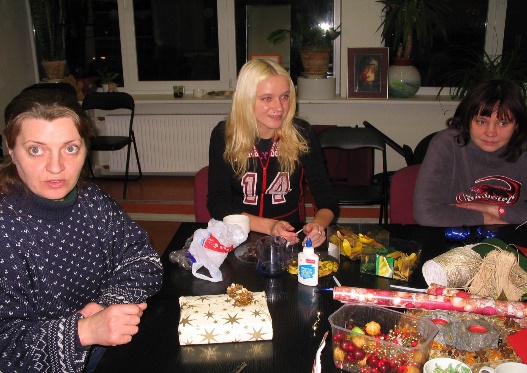 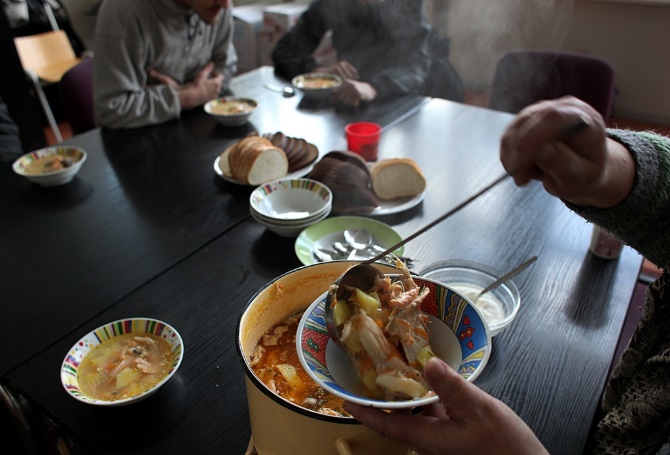 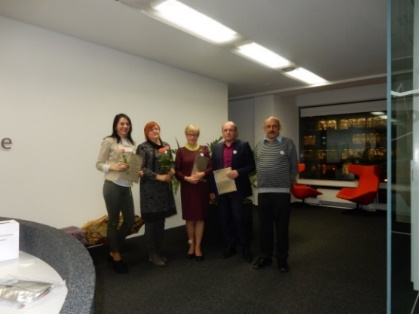 Buddy peer movement
Buddy :     friend & peer & helper 
in challenging situations for HIV+ people
Trained 23 Buddies
Provided help to ~35 HIV+persons
195 direct peer meeting times
225 persons consulted by :
180 phone conversations
121 e-mail letters

We provide support in Riga, Ogre, Kekava, Kuldiga,  Tukums
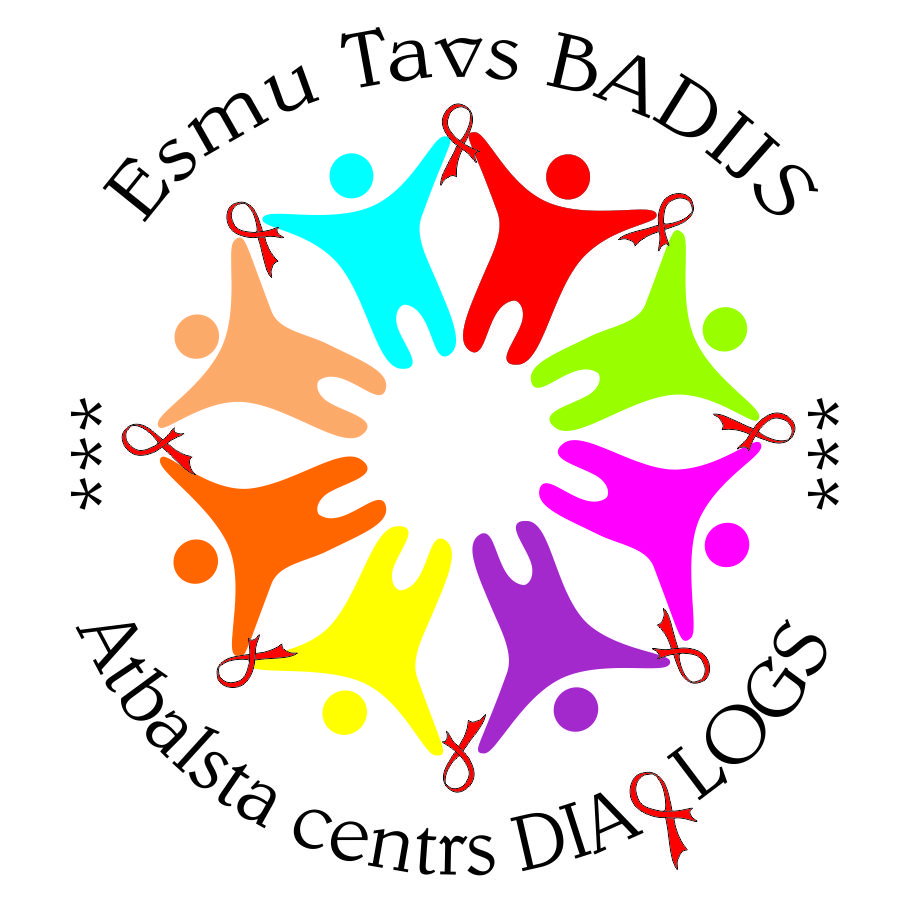 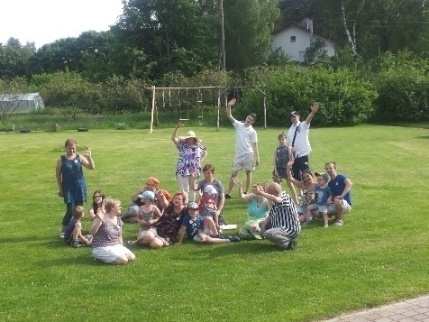 Camp for families
The only camp for HIV+ families with children 
        – 3 days in summer near sea!
Participated 20 people
Creative & educational activities:	Mandalas, tales, clouds, Indian decorations, lights, butterflies, dream catchers	Educational lectures on HIV 

Much Thanks and wish to meet next summer!
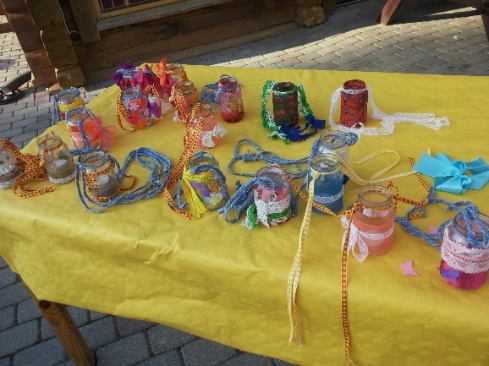 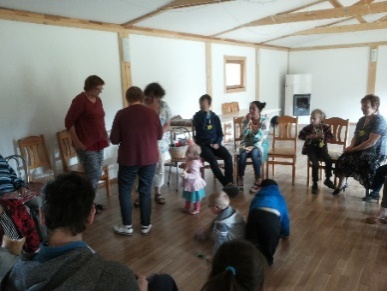 Education, information
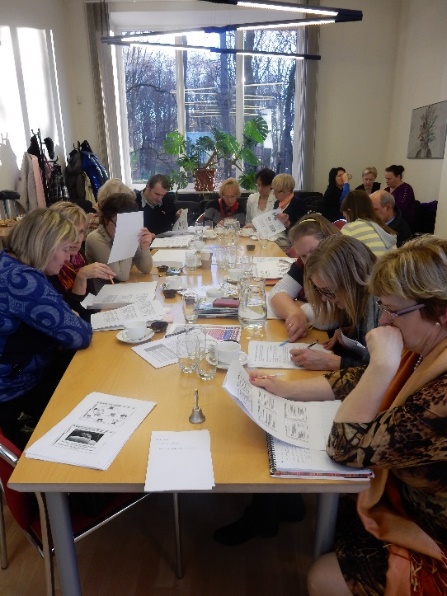 Training center «Izaugsme» 
           www.apmacibasizaugsme.lv
Lectures:
For target groups, 
In shelters, crisis centers
In schools 
Booklets, 
Leaflets,
Newsletter
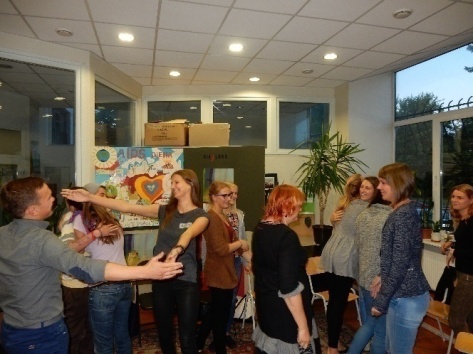 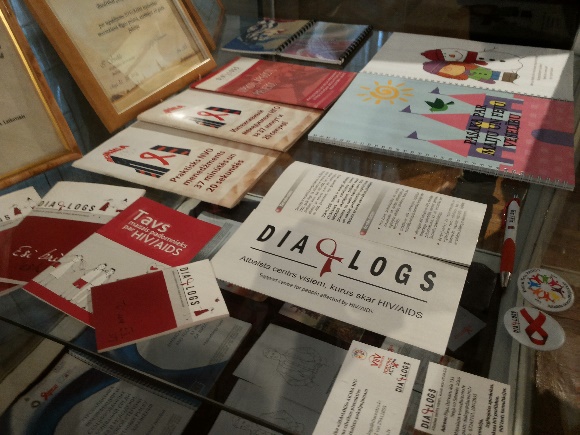 Advocacy
Reducing stigma
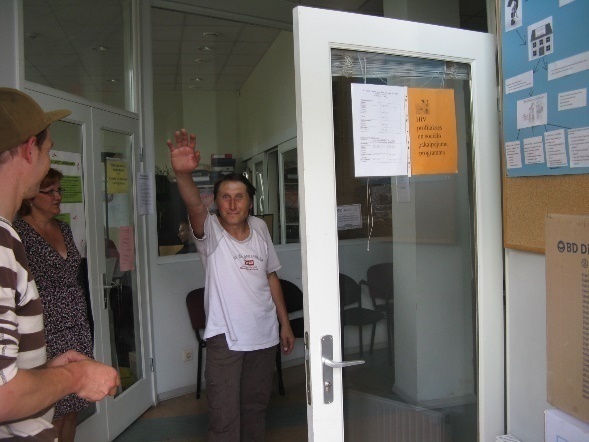 Friendly atttitude
Buddies’ support
Campaigns on tolerance
Work with youth
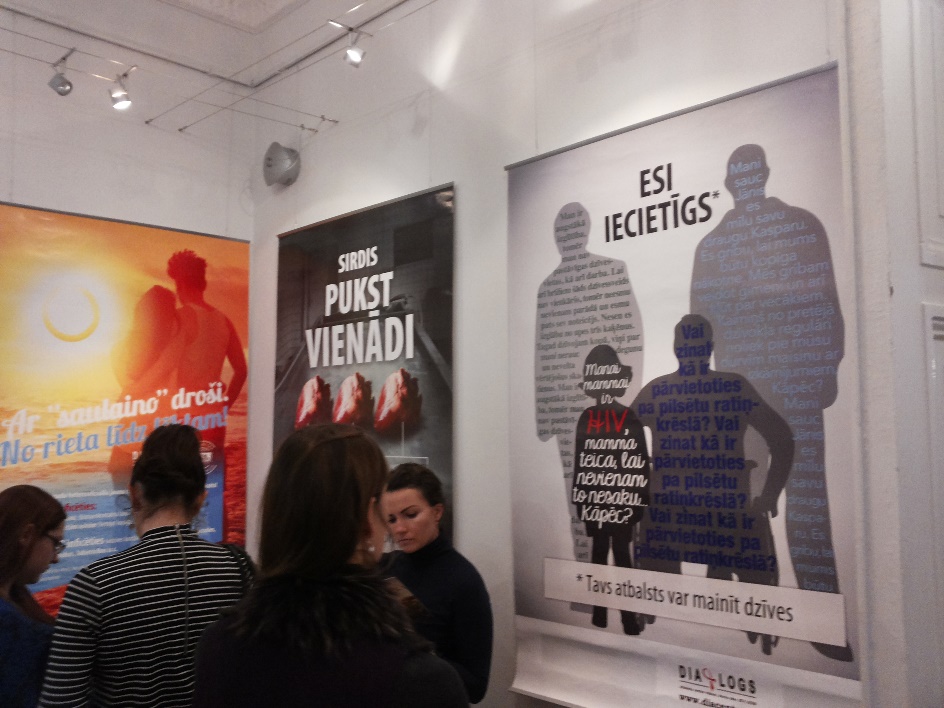 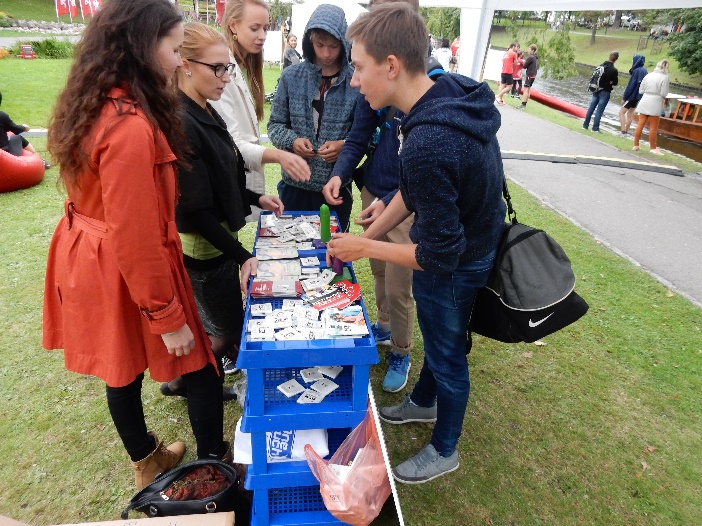 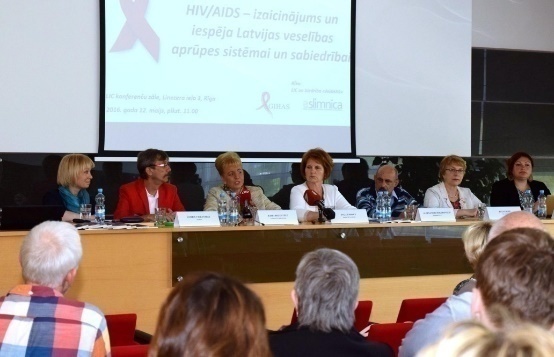 Advocacy work
Involvement in ministries’ working groups elaborating policies & laws
Campaigning
Work with media
International cooperation
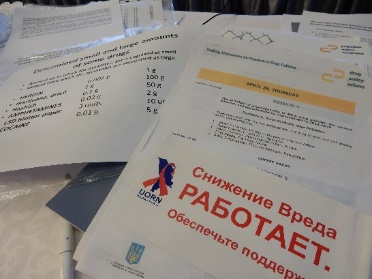 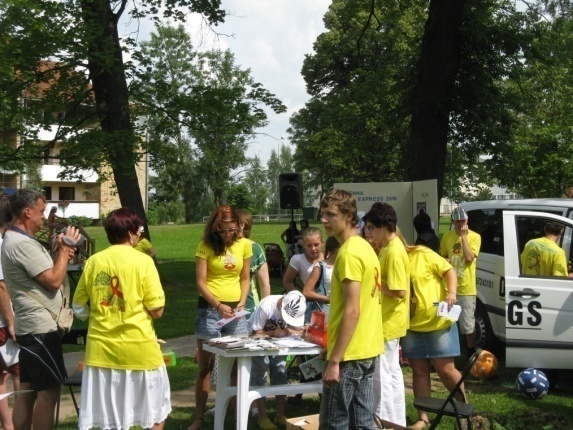 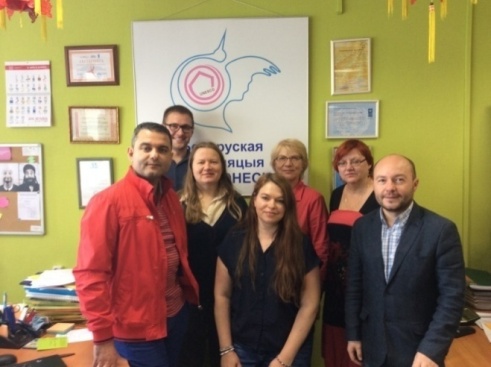 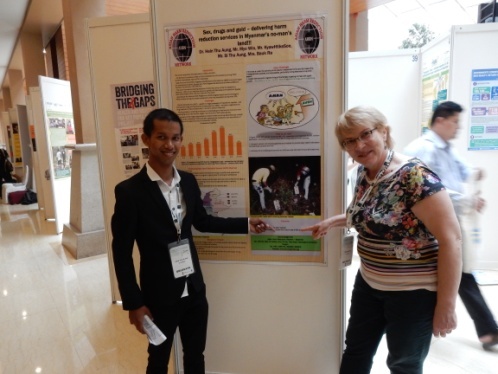 Campaigning
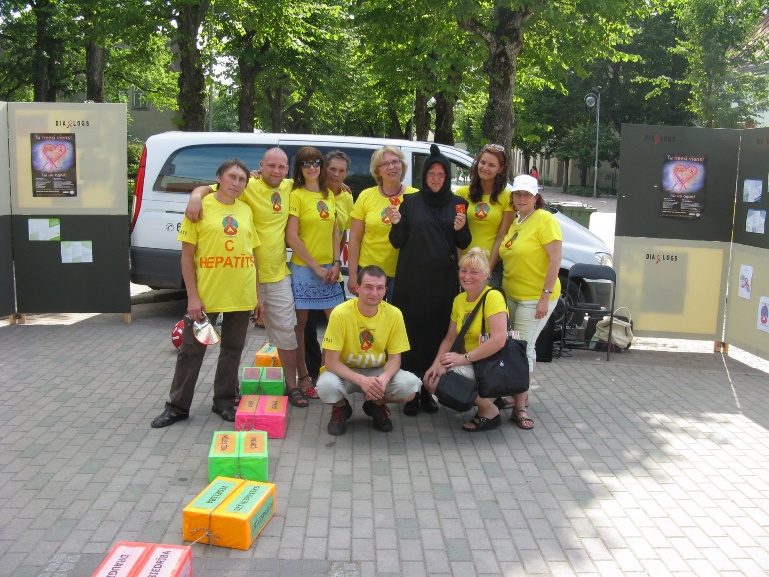 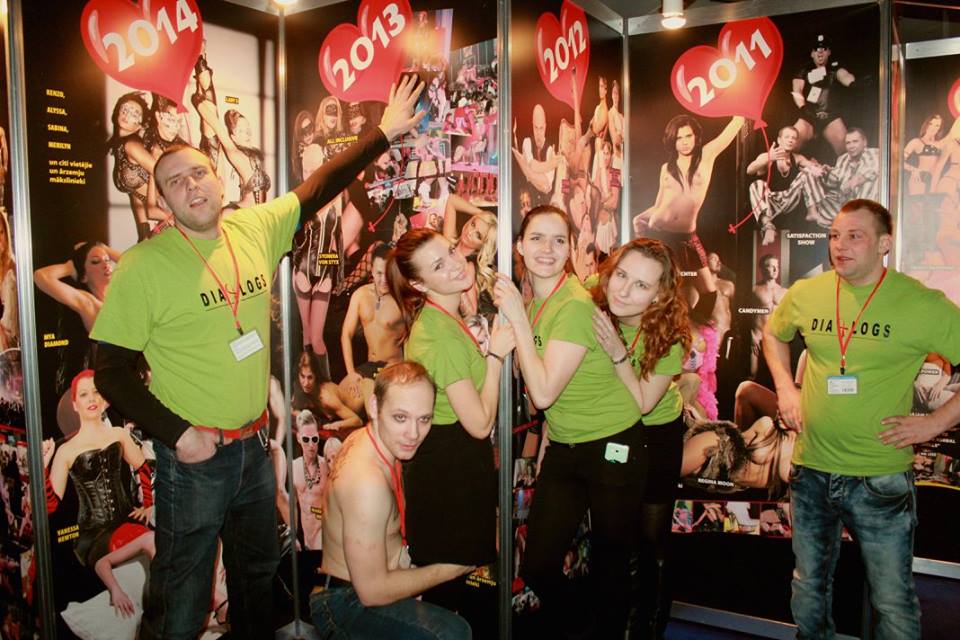 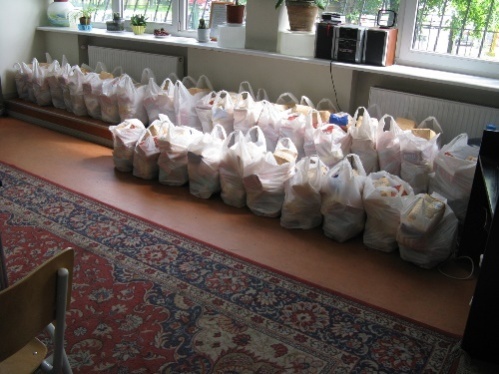 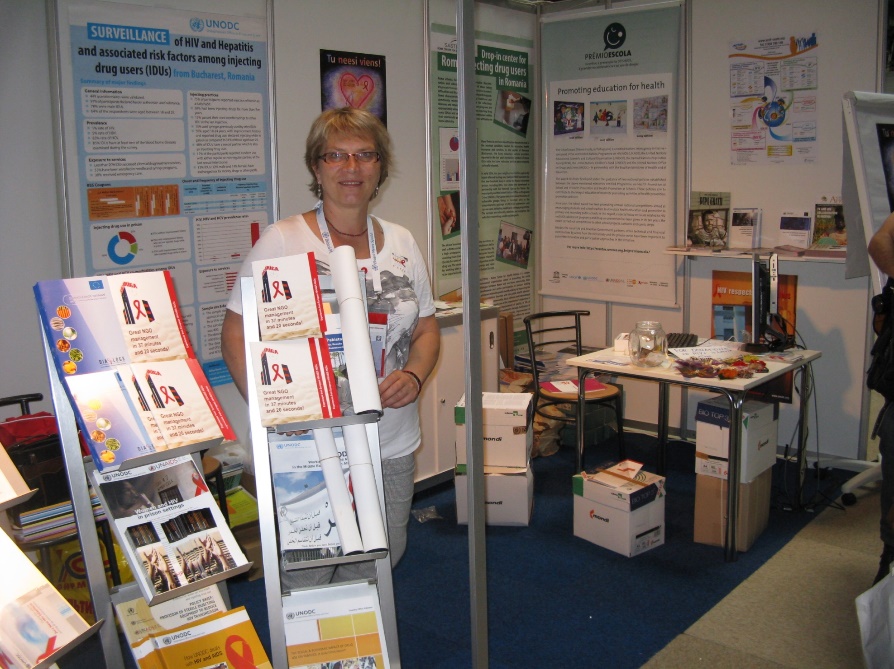 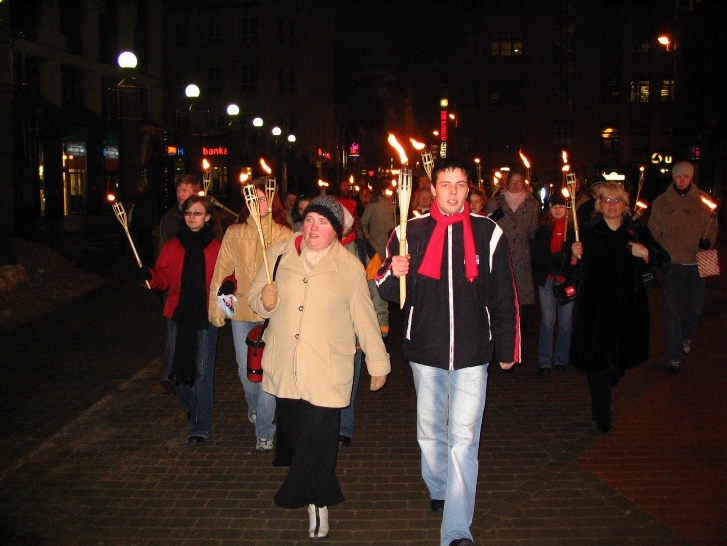 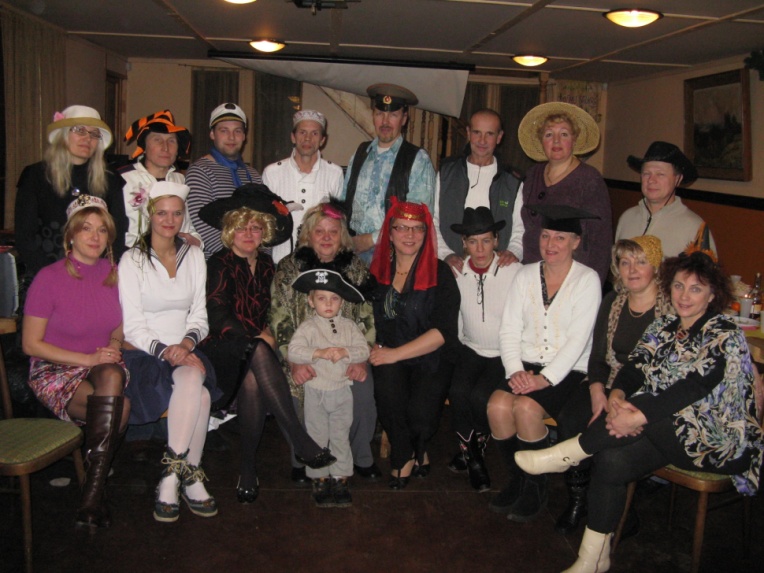 YOU ARE WELCOME FOR COOPERATIONdialogs@diacentrs.lv 	 Ms. Ruta Kaupe – Board Chair (ph +371 67243101); e-mail: dialogs@diacentrs.lvDzirnavu street 135, Riga, Latvia, LV-1050 home page: www.diacentrs.lv
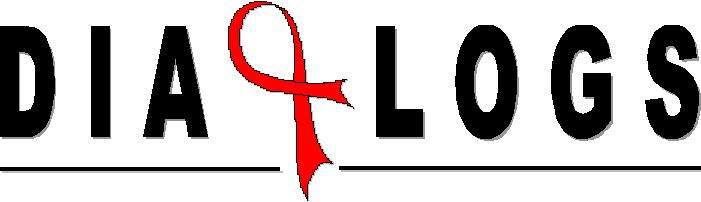